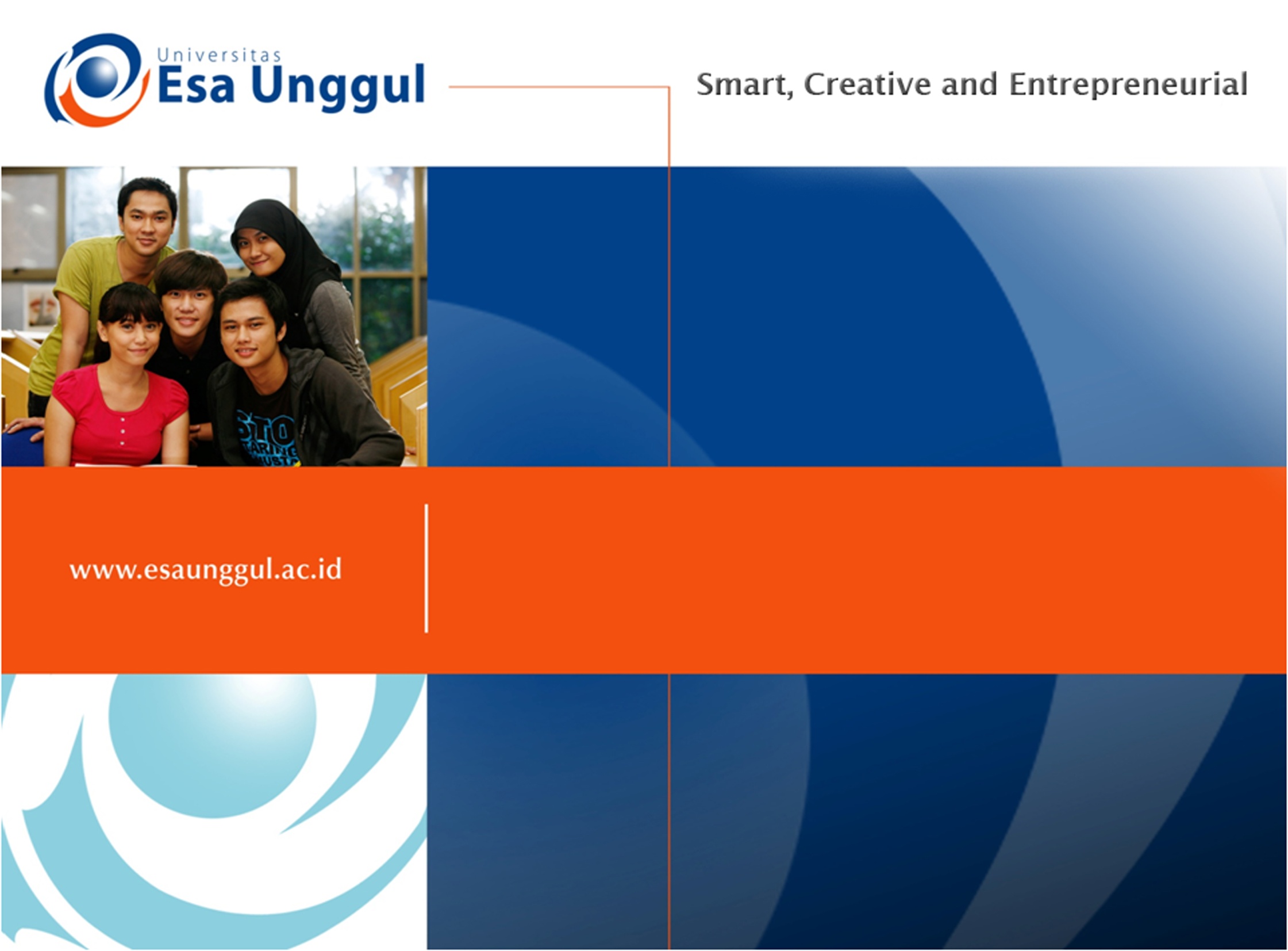 KONTRAK KULIAH & PENGANTAR 
PROSES INDUSTRI
SESI – 7
Cut Alia Keumala Muda, SKM, MKKK 
PRODI KESMAS | FAKULTAS ILMU KESEHATAN
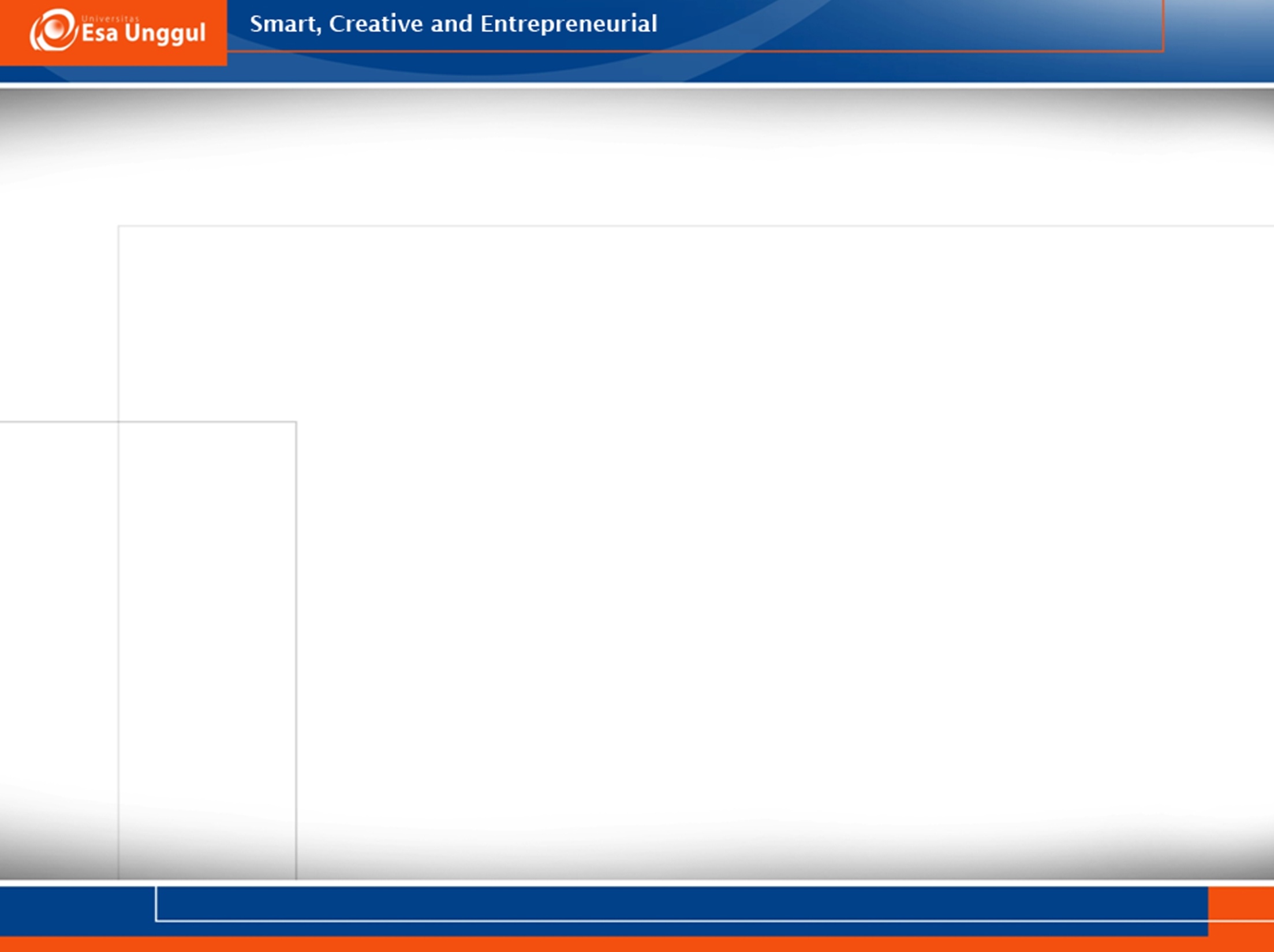 VISI DAN MISI UNIVERSITAS ESA UNGGUL
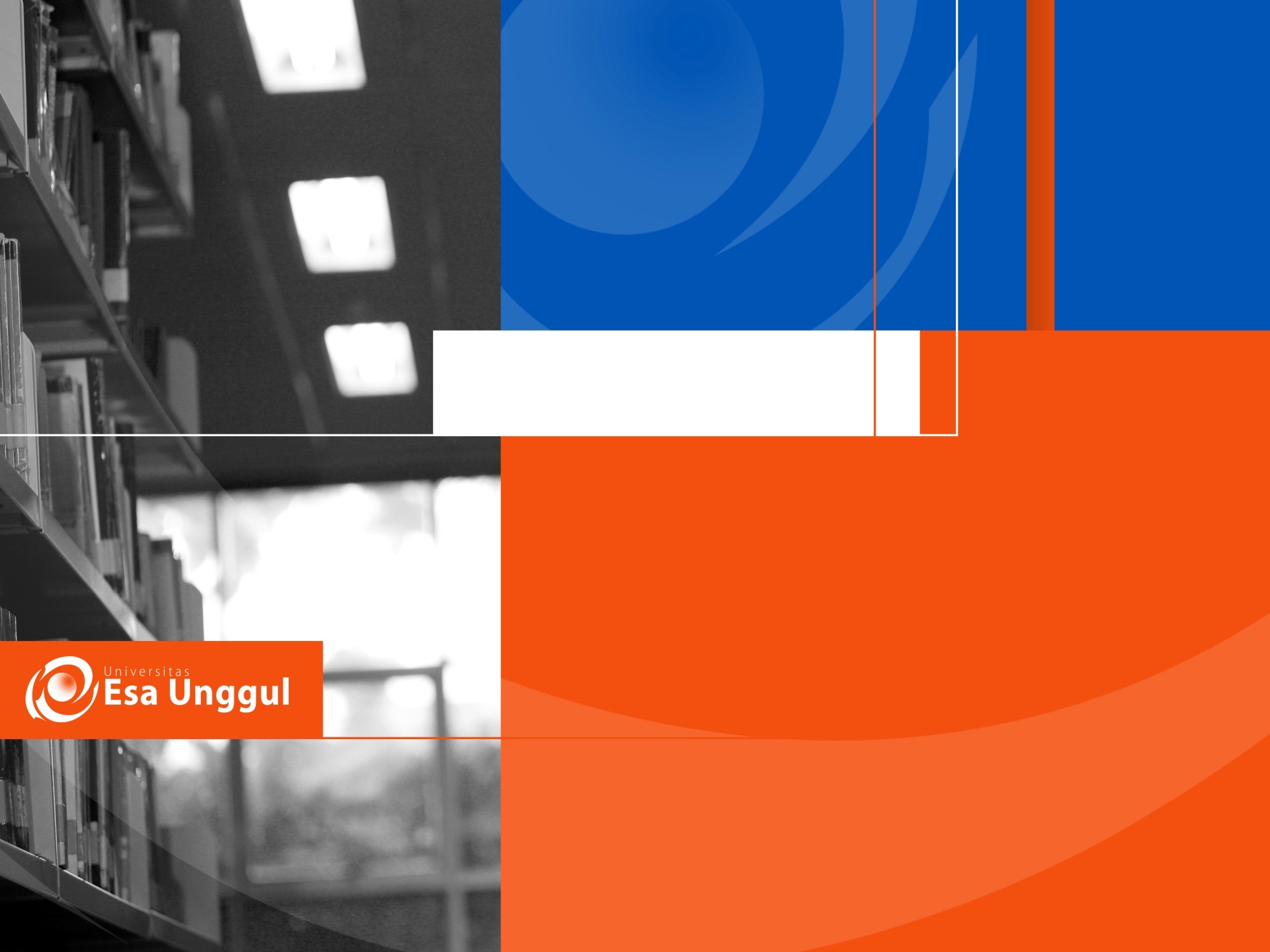 Materi Sebelum UTS
01. Kontrak dan Konsep Proses Industri
02. Definisi dan Jenis Potensial Hazard Proses Industri
03. Identifikasi, Analisa dan Pengendalian Resiko
04. Kerugian Akibat Kecelakaan dalam Proses Industri
05. Manajemen Keselamatan Proses
06. Bahaya Pada Pernafasan di Industri Kilang
07. Manajemen Mutu Udara di Dalam Ruangan
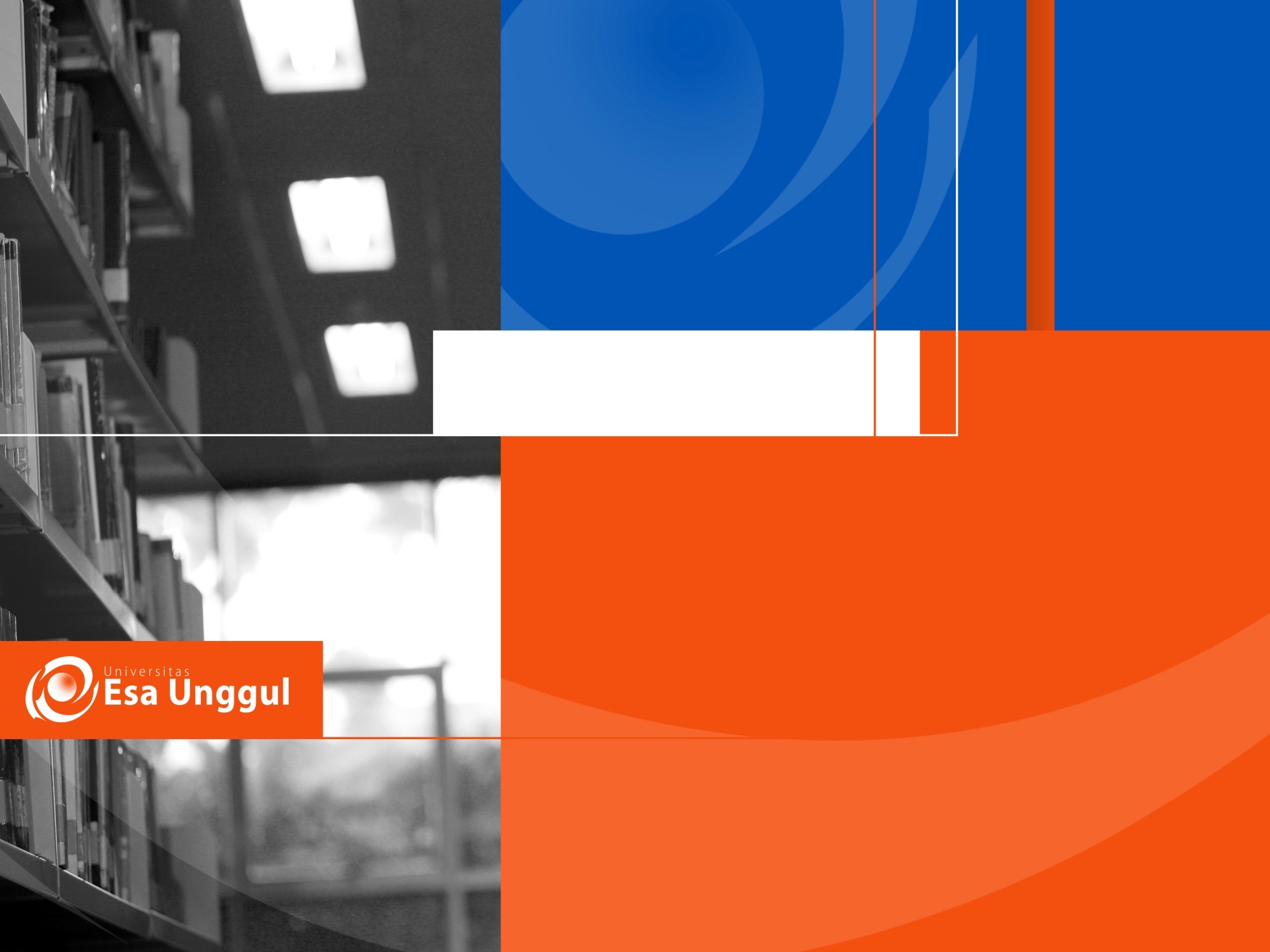 Materi Setelah UTS
08. Alat Pelindung Diri (APD)
09. Tanggap Darurat
10. Rencana Manajemen Keselamatan
11. Keselamatan di Laboratorium
12. Keselamatan di Konstruksi
13. Keselamatan di Industri Minyak dan Gas Bumi
14. Keselamatan di Industri Kimia
PENGERTIAN MANAJEMEN MUTU UDARA DI DALAM RUANGAN
Indoor air quality atau kualitas udara dalam suatu ruangan adalah salah satu aspek keilmuan yang memfokuskan pada kualitas atau mutu udara dalam suatu ruang yang akan dimasukkan kedalam ruang atau gedung yang di tempati oleh manusia (Idham, 2001). 

Menurut National Health Medical Research Council (1993) mendefinisikan udara dalam ruangan adalah udara yang berada dalam suatu ruang gedung yang ditempati oleh sekelompok orang yang memiliki tingkat kesehatan yang berbeda-beda selama minimal satu jam. Ruang gedung yang dimaksud dalam pengertian ini meliputi sekolah, restoran, rumah, gedung untuk umum, hotel, rumah sakit, dan perkantoran, tidak termasuk tempat kerja atau tempat-tempat yang mengacu pada standart kesehatan kerja.
 
Pengertian indoor air quality dari USA Environmental Protection Agency (EPA) adalah hasil interaksi antara tempat, suhu, sistem gedung (baik disain asli maupun modifikasi terhadap struktur dan system mekanik), teknik konstruksi, sumber kontaminan ( material, peralatan gedung, kelembaban proses, dan aktifitas didaam gedung serta sumber dari luar ) dan pekerja.
Pencemaran udara di bagi menjadi dua yaitu pencemaran udara luar ruangan dan pencemaran udara dalam ruang. Pencemaran udara dalam ruang, walaupun tidak berhubungan langsung dengan emisi global, namun sangat penting untuk menentukan keterpajanan seseorang. Di daerah perkotaan isu mengenai pencemaran udara dalam ruang berkembang pesat mengingat sebagian besar masyarakat menghabiskan waktunya lebih banyak didalam ruangan terutama dalam ruang kerja perkantoran dan industri (Kusnoputranto, 2000).
Berikut adalah beberapa sumber kontaminan dalam udara menurut EPA (1991) yaitu : 
a. Sumber dari luar bangunan, yang terdiri dari : 
Udara luar bangunan yang terkontaminasi seperti debu, spons jamur, kontaminasi industri, dan gas buang kendaraan. 
2. Emisi dari sumber di sekitar banguan seperti gas buangan kendaraan pada area sekitar atau area parkir, tempat bongkar muat barang, bau dari tempat pembuangan sampah, udara buangan, yang berasal dari gedung itu sendiri atau gedung sebelahnya yang dimasukkan kembali, kotoran disekitar area intake udara luar bangunan. 
Soil gas seperti radon, kebocoran gas dari bahan bakar yang disimpan di bawah tanah, kontaminan yang berasal dari penggunaan lahan sebelumnya, dan pestisida. 
Kelembaban atau rembesan air yang memicu perkembangan mikroba.
b. Peralatan, yang terdiri dari : 
	1. Peralatan HVAC seperti debu atau kotoran pada saluran atau komponen lain, pertumbuhan mikroba pada humidifier, saluran, penggunaan biosida, penggunaan produk pembersih yang tidak sesuai ketentuan, system ventilasi yang kurang baik, alat pendingin (refriginerator) yang bocor. 
	2. Peralatan non-HVAC seperti emisi dari peralatan kantor (VOCs, ozon), suplai (pelarut, toner, ammonia), emisi dari took, laboratorium, proses pembersihan, mesin penggerak elevator dan sistem mekanik lainnya.
c. Kegiatan manusia, yang terdiri dari : 
Kegiatan personal seperti merokok, memasak, aroma kosmetik dan bau badan 
Kegiatan housekeeping seperti bahan pembersih, emisi dari gudang penyimpanan bahn suplai atau sampah, penggunaan pengharum, debu atau kotoran udara dari menyapu (vacumming). 
Kegiatan pemeliharaan seperti mikroorganisme dalam uap air akibat kurangnya pemeliharaan cooling tower, debu atau kotoran udara,  VOCs dari penggunaan perekat dan cat, pestisida dari kegiatan pengendalian hama, emisi dari gudang penyimpanan.
d. Komponen bangunan dan peralatan interior, yang terdiri dari : 
Lokasi yang menghasilkan debu atau serat seperti permukaan yang dilapisi ( penggunaan karpet, tirai, dan bahan tekstil lainnya ), peralatan interior yang sudah tua atau rusak, bahan yang mengandung asbestos. 
Bahan kimia dari komponen bangunan atau peralatan interior seperti VOCs atau senyawa anorganik.
E. Sumber lainnya, yang terdiri dari : 
Kejadian kecelakaan seperti tumpahan cairan, pertumbuhan mikroba akibat banjir, kebocoran atap atau pipa, kerusakan akibat kebakaran 
2. Penggunaan area secara khusus seperti area merokok, ruang print, laboratorium dan penyiapan makanan 
3. Emisi dari peralatan interior yang baru, bau dari uap organic maupun anorganik dari cat atau bahan perekat.
Terima kasih